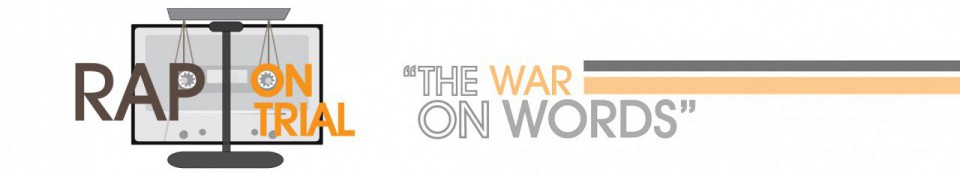 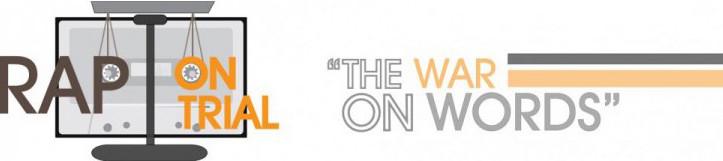 Justin Ma	Rodrigo Ramos	Alex Terreri
Alex Panganiban		John Delshadi
Team A:
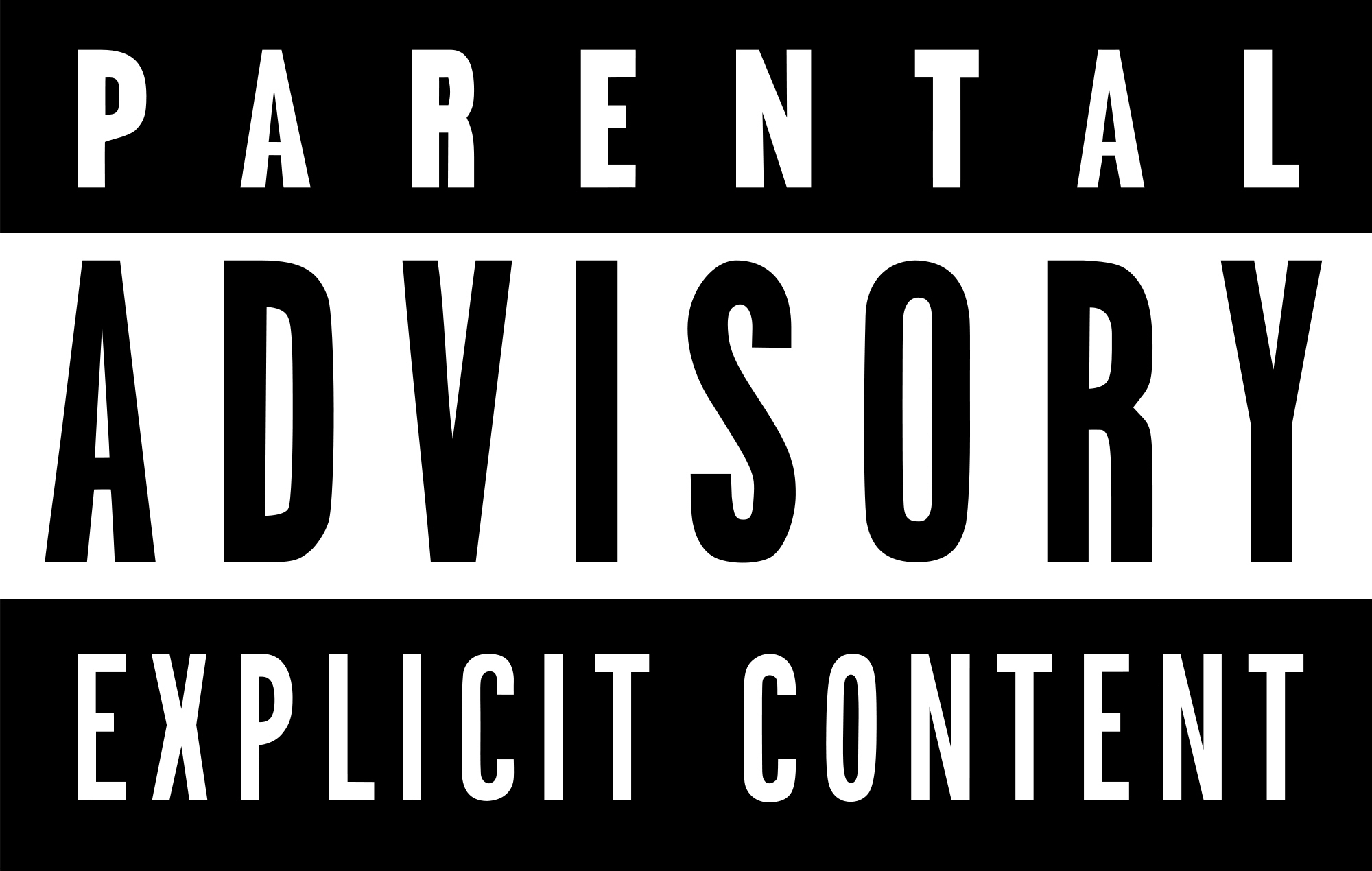 Usability Problems
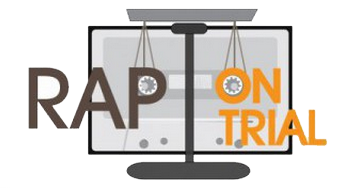 Logical and Unconstrained Navigation
Consistent and Common Theme
Flexible and Efficient Use  
Clear and Minimal Aesthetic
-By Theresa Neil
Client’s Focus
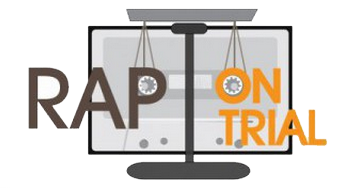 Site as a Resource
Professional Looking 
An All-Purpose Reference Guide
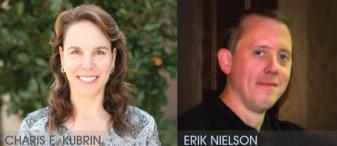 Primary Users
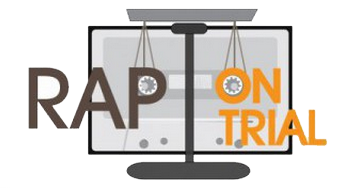 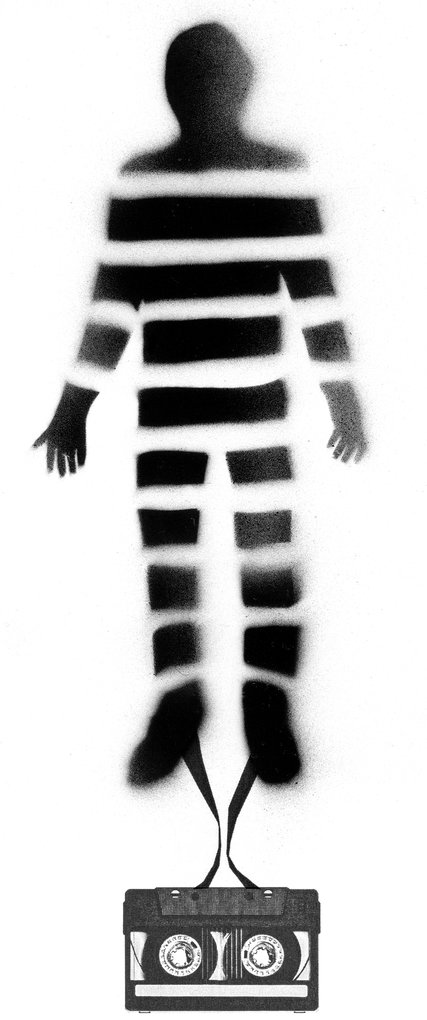 Attorneys 
Academics
Students
Professors
Media 
Public
Methods
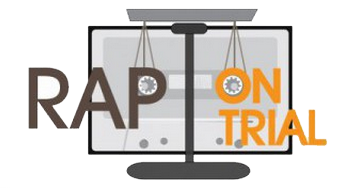 Usability Testing
Heuristic Evaluation
Cognitive Walkthrough
Interview
30 minutes (think-aloud tasks,  semi-structured)
Our Progress
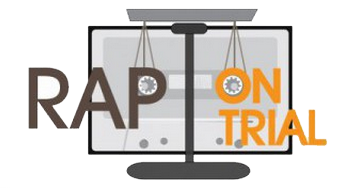 Website 
Content is 80% Completed 
Continuing Feedback and Update Cycle
Testing 
HE and CW Completed
Public & Media Usability Testing Completed 
Next are… Attorneys and Academics
[Speaker Notes: Build the website, design aspects (color selection, logo, and theme)

80% content. 
although...

Missing Pretrial Motions, Cases, and the Home Page

Second Round of Prototyping. After feedback Revamped the website to make it look more scholarly and changed a few menu items to emphasize certain pages

we have interviewed and completed testing in 2 user groups Public and Media… in these evaluations, we surveryed the design of the website and asked users to locate specfic locations 

and we have begun testing in Attorneys and Academics with the help of our client]
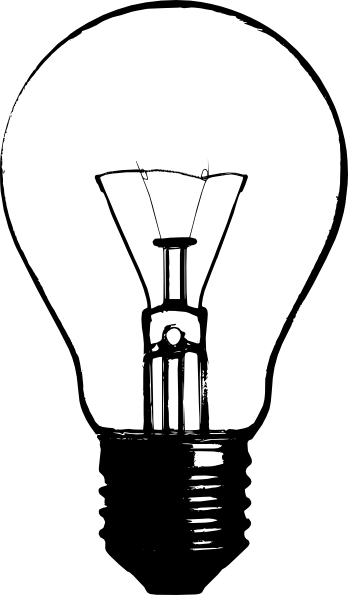 Insights Gained
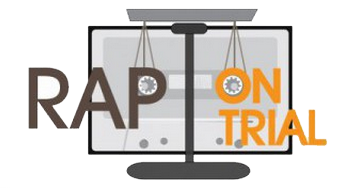 Order of links affects navigation
Color and theme affects general feel
Balance amount of content on website
Clearly portray who the website was for
[Speaker Notes: Order affects how people receive information; links at top make website flexible
Color affects the overall tone (Professional or childish)
Not so populated; not too much going on at one time]
Feedback Received
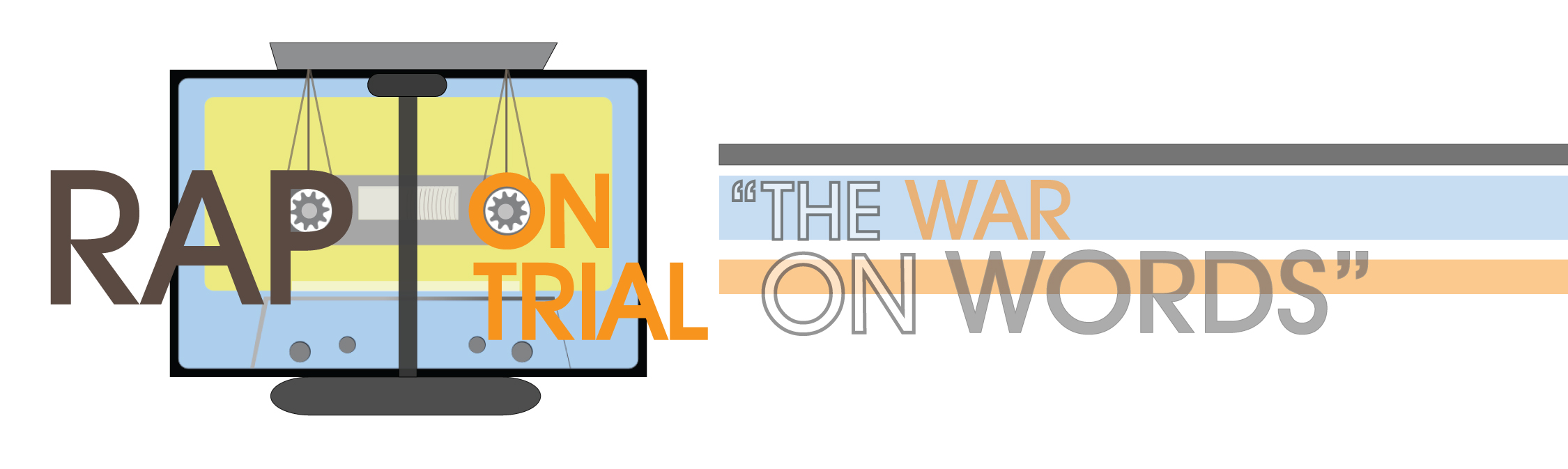 Logo Changes
Not professional enough
No pastel colors
Not serious enough
Tape too big, smaller tape
Eliminate gray on photos
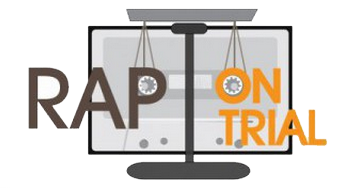 Feedback Received
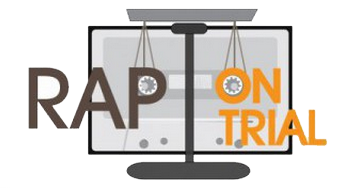 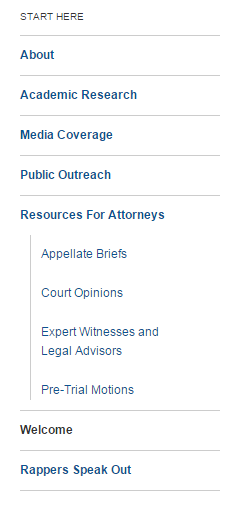 Other Changes
Order of the links: 
About, resources for attorneys
Font changes
Media buttons too big
Move about content to home page
Difficulties Encountered
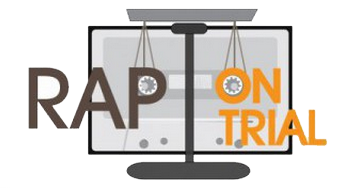 Wordpress limitations
Couldn’t make fonts changes 
Resizing of embedded videos
Recoloring of menu bars
Keeping a balance 
Creating an engaging website
Maintains its professional mission
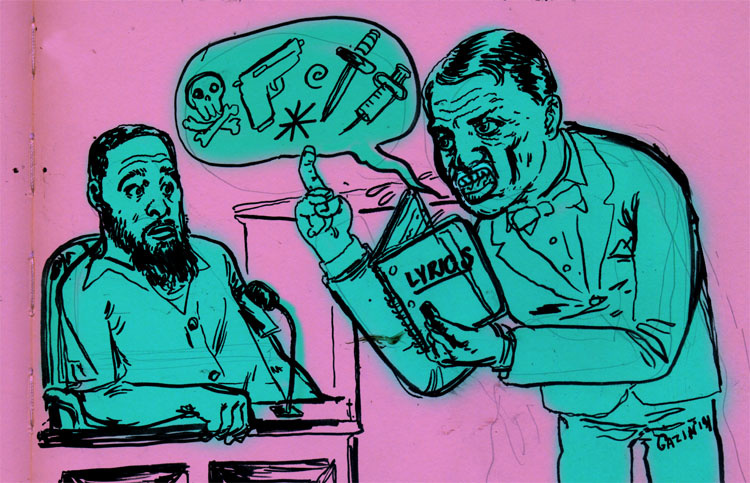 What’s Next?
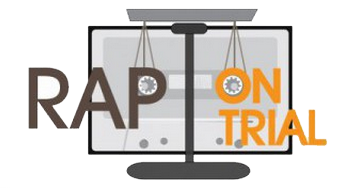 Finishing User Testing
Data Analysis
Updating Website & Finalizing Pages
Writing Final Report
Studying for Final
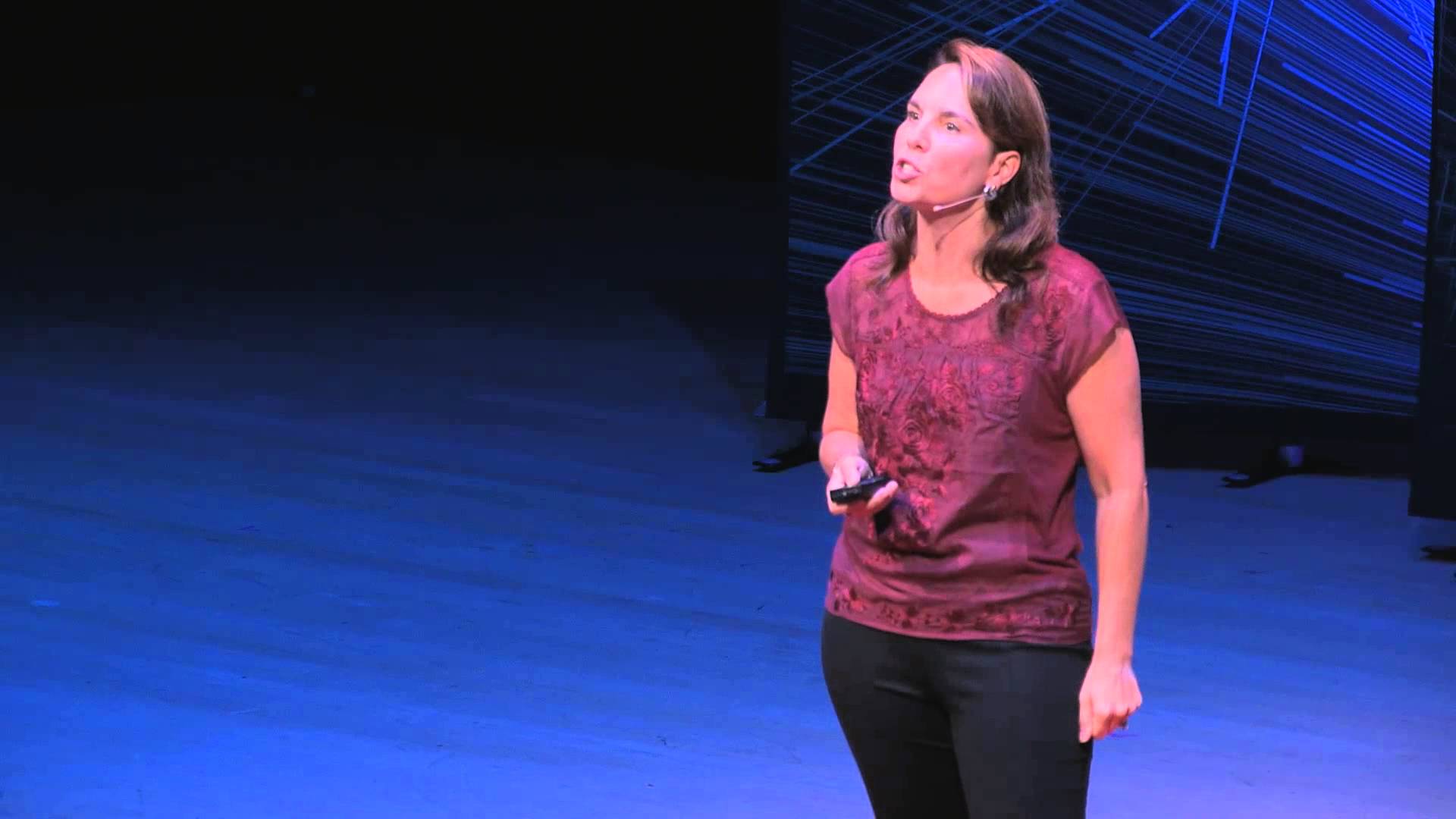 [Speaker Notes: Finishing user testing - like said before, we still need to do user testing on attorneys and academics 
data analysis - gathering all information from our usability tests & interviews and analyzing to find patterns, any outliers → using this analysis to update our website and for the final 
Updating website - anymore  feedback from Charis, but like said previously we have about 80% of the website completed 
Writing final report - creating a well written report with screenshots of our website including before and after screenshots that shows what we implemented from Charis’s feedback and our testing]
Final Timeline
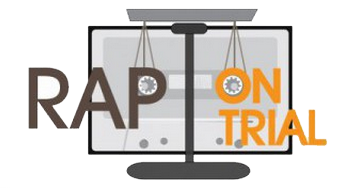 Thank You!
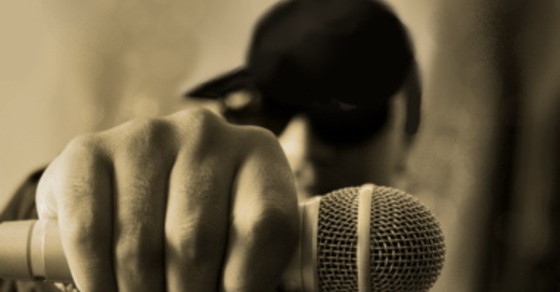